Gag Update Assessment
Gag Update Assessment
	Update from benchmark 2013 (SEDAR 33)
	Data: both new catches (2013-2015)
              and revisions to older data estimates
                 (e.g. discards, recreational catches,…)
Gag Update Assessment
Gag Update Assessment
	Gag are protogynous (change sexes from female to male); 50% female maturity at 3.5 years; 50% of fish transition from females to males at 10.7 years; maximum age ~ 31 years; natural mortality rate at maturity was about 12% a year; younger ages higher mortality

2005 Red tide event was modeled; effectively this event was an “additional” natural mortality
Gag Update Assessment
Blue line SEDAR 33; red line update assessment using “continuity model”
“continuity model” means using the same model as in SEDAR33 but with new data

Also a retrospective pattern
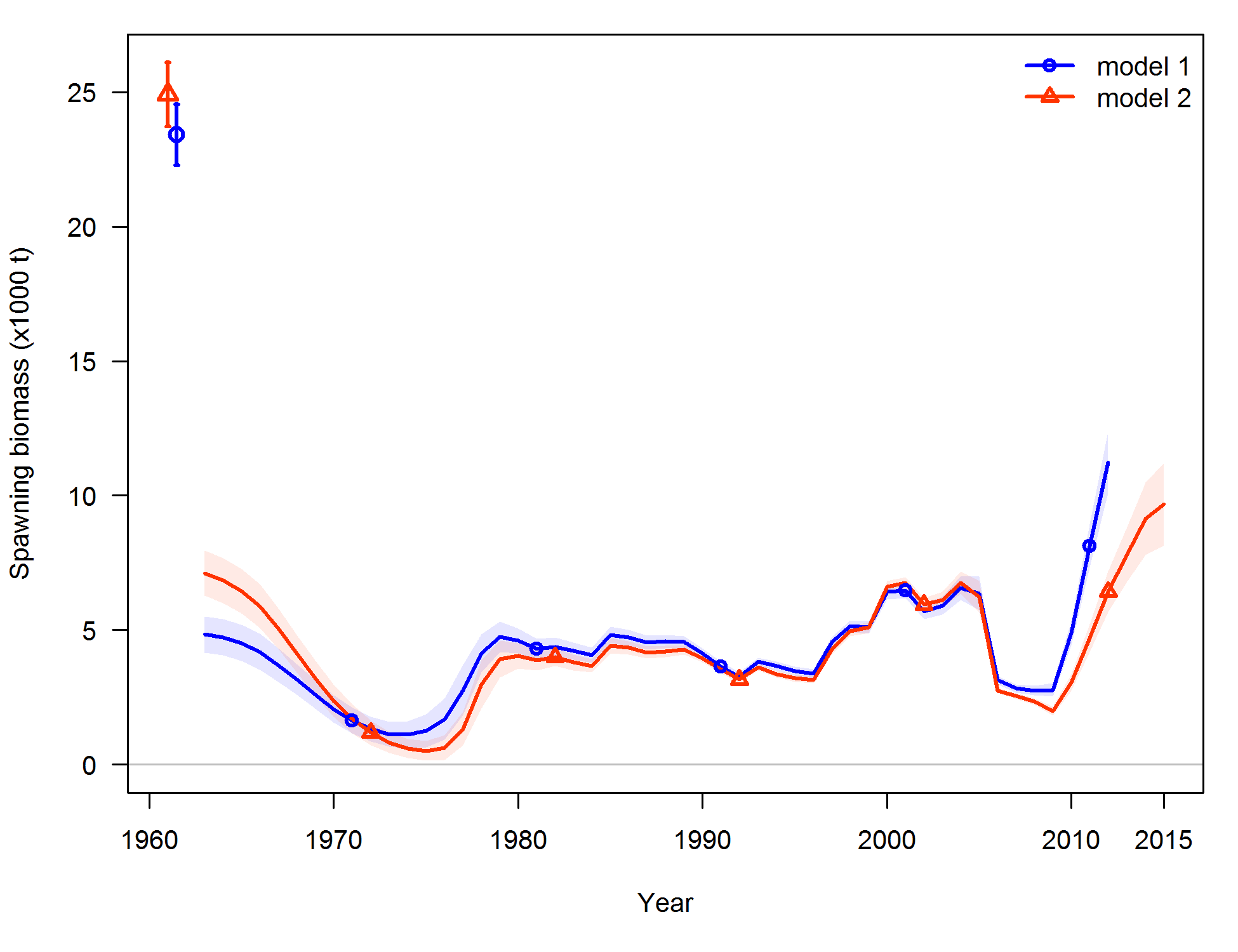 Gag Update Assessment
Not overfishing

Not Overfished
Gag Update Assessment
But still a lot of uncertainty
Table 2.  Red tide sensitivity analysis
Gag Update Assessment
But still a lot of uncertainty
Table 2.  Red tide sensitivity analysis
Gag Update Assessment
A lot of uncertainty

But SSC concluded that the continuity model (as prescribed by an update assessment) was still the best available science;

And

That the projected yields from that model  for 2017-2019 be used for projected yield streams for determining OFL and ABC
Gag Update Assessment
Table 4. Projected Gag OFL and two alternative ABC yield streams, 2017-2019
OFL in left column; but SSC still had to choose an appropriate ABC method (from two right hand columns)
SSC felt uncertainties in update were not appropriately characterized by Tier 1 P* approach (middle column);  Therefore, SSC chose rt-hand column where ABC set at 75% Fmax; both OFL and ABC for 2017 for the update are somewhat less than the 2017 OFL and ABC from before the update. 

Council has maintained an ACL of 3.12 mp gw